making your life easier
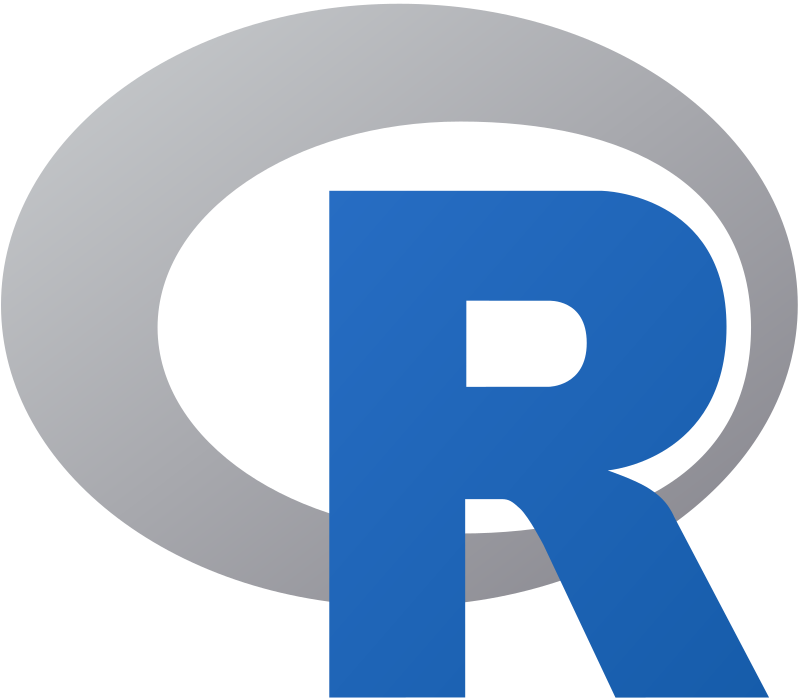 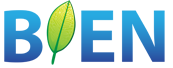 +
*
Brian Maitner
*(if you study plants)
Outline
1) Introduction and Motivation 
2) What is BIEN?
Why do we need it?
How does it work?
What does it contain?
3) What is RBIEN?
How does it work?
What can I do with it?
Introduction
Some Big Questions in Ecology and Evolution:
What drives species richness patterns?
How have traits evolved within and across taxa?
What controls functional diversity?
How will climate change impact communities?
Introduction
Some Big Questions in Ecology and Evolution:
What drives species richness patterns?
How have traits evolved within and across taxa?
What controls functional diversity?
How will climate change impact communities?

Answering these will require BIG Data!
Introduction
Big Data in Ecology?
	Lagging behind genetics (GenBank)
	Lots of data, but not served very usefully (or at all)
	Big, bad data (e.g. GBIF)
50% of plant names wrong
Only 33% of plant coordinates verifiably correct
Introduction
Big Data in Ecology?
	
	What we need:
Open Access
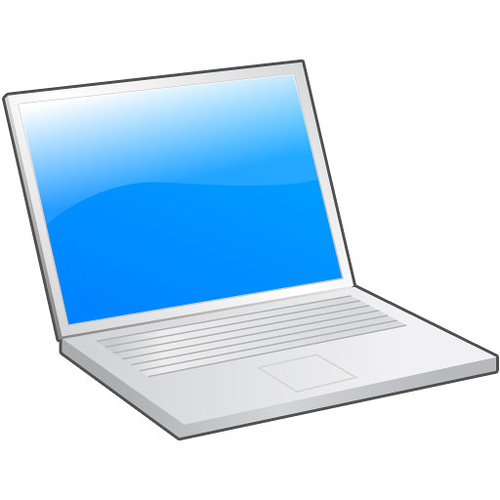 Error checking
Conglomeration
Standardization
Introduction
Big Data in Ecology?
	
	What we need:
Open Access
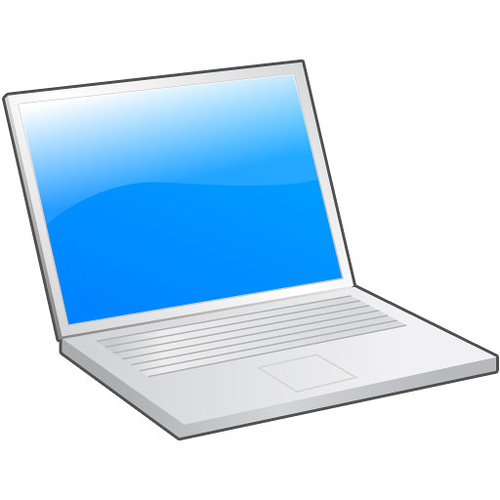 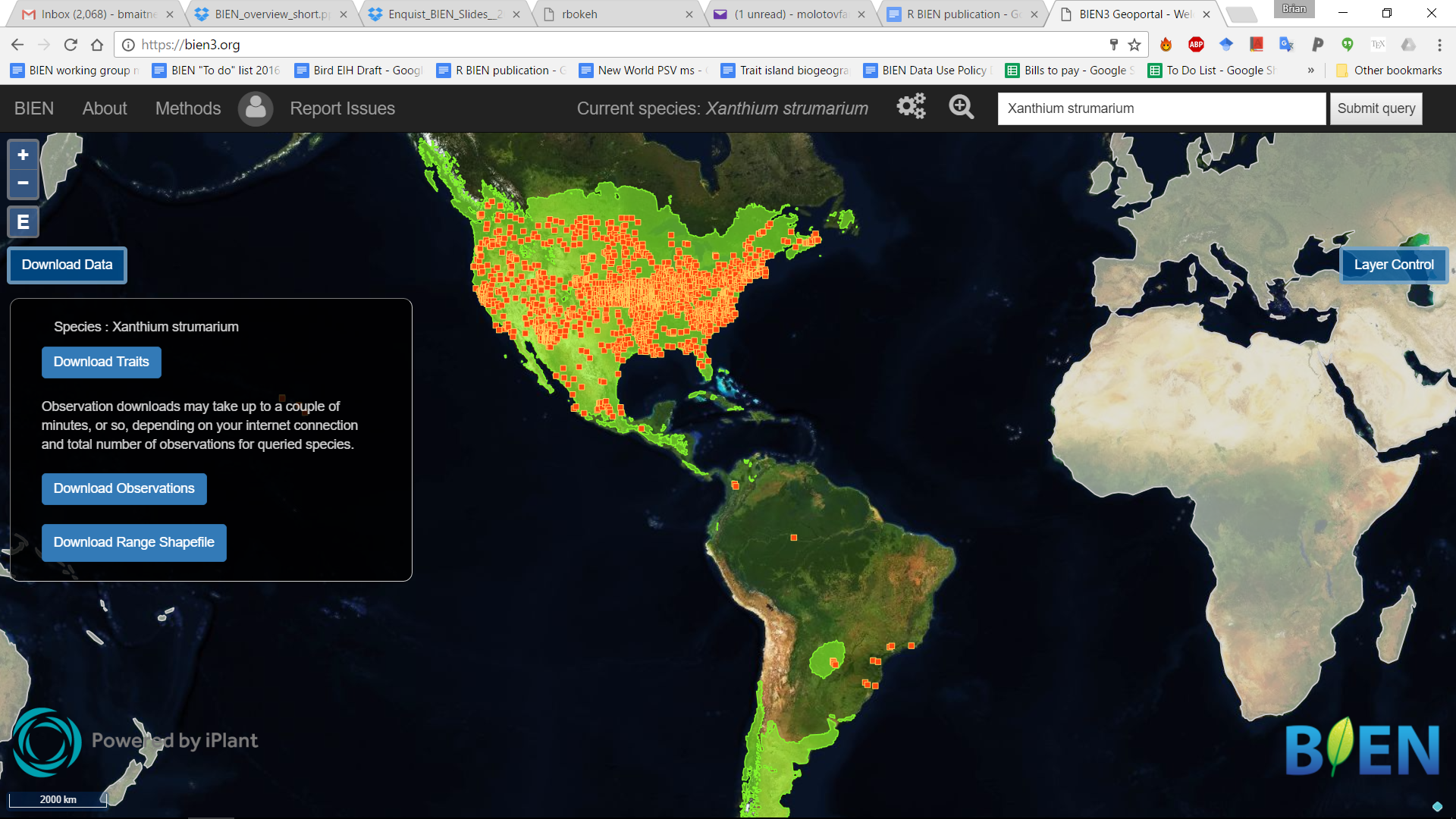 Error checking
Conglomeration
Standardization
This is where BIEN comes in!
What is BIEN?
The Botanical Information and Ecology Network
	Network of 50+ people at 20+ institutions
Ecologists
Evolutionary Biologists
Computer scientists
Informaticians
Collection managers
Taxonomists
and more…
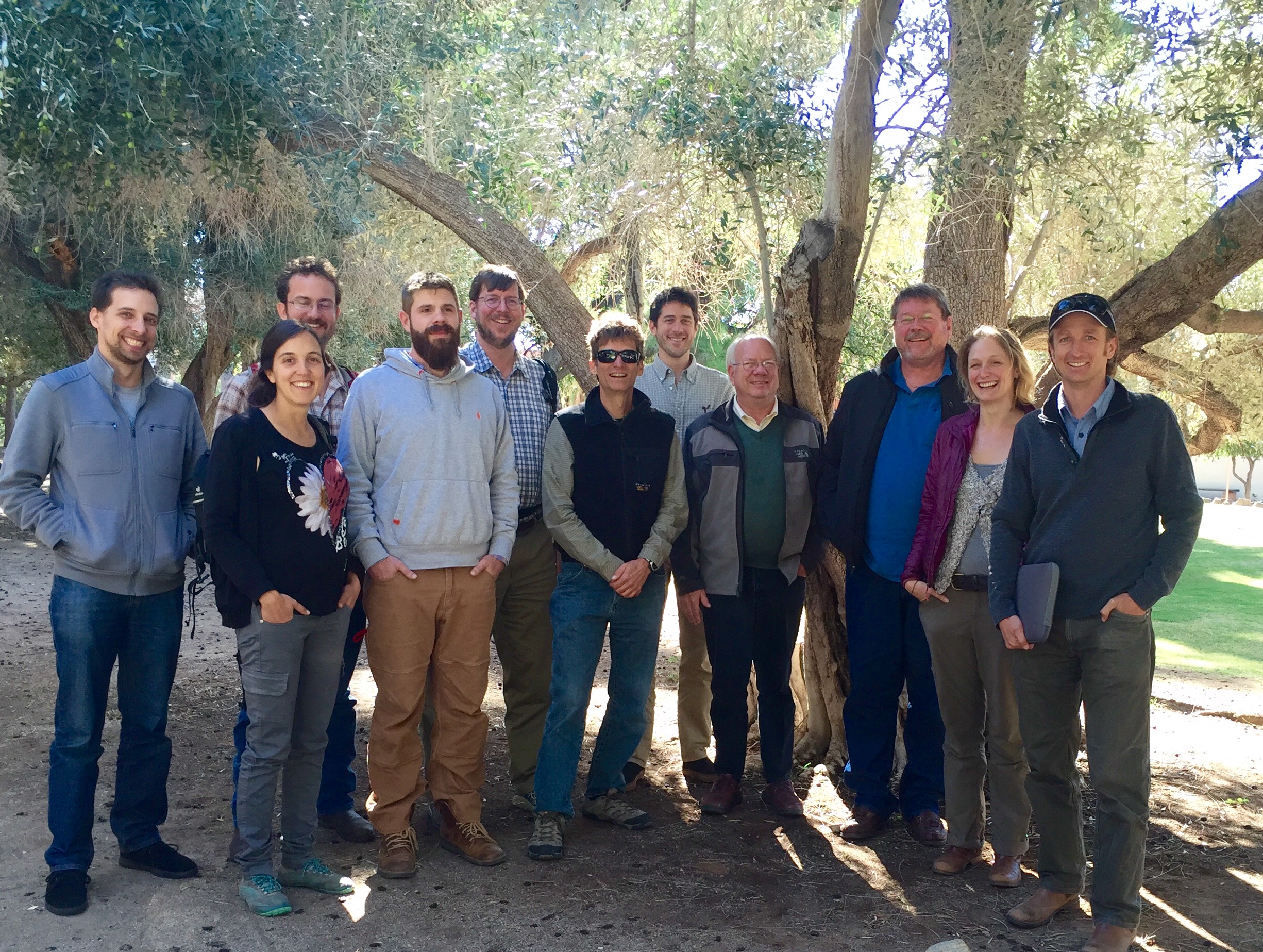 1/5th of the BIEN group
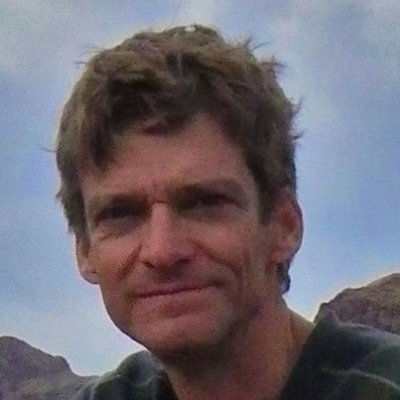 The BIEN database
Improved
Occurrence Data
Additional validation:
Good coordinates?
Native?
Endangered?
Occurrence Data
Taxon scrubbing
Diverse data sources/formats
Plot Data
Trait Data
Range Maps
Phylogenetic Data
Taxonomic Data
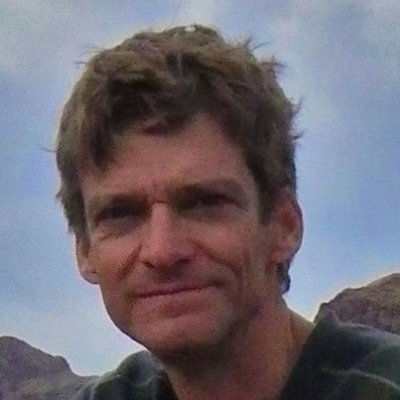 The BIEN database
Improved
Occurrence Data
Additional validation:
Good coordinates?
Native?
Endangered?
Occurrence Data
Taxon scrubbing
Diverse data sources/formats
Plot Data
Trait Data
Range Maps
Phylogenetic Data
All of this is open-access and available!
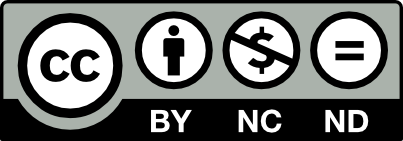 Taxonomic Data
The BIEN database
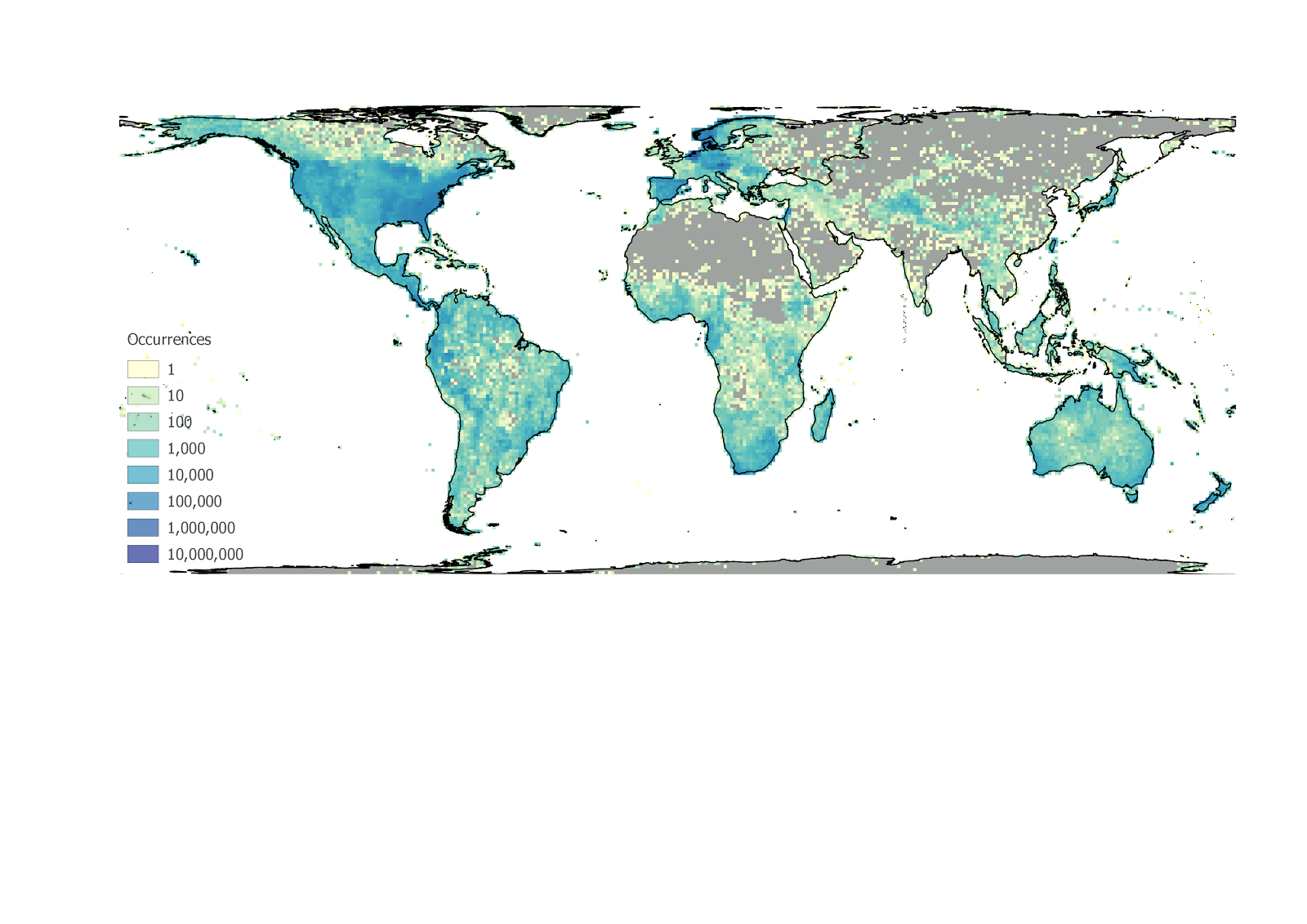 BIEN 3.4 Occurrence densities (per 100 km x 100 km cell)
The BIEN database
Accessing BIEN:
	1) BIENdata.org
	2) BIEN package for R (a.k.a. RBIEN)
	3) POSTGRESQL
BIENdata.org
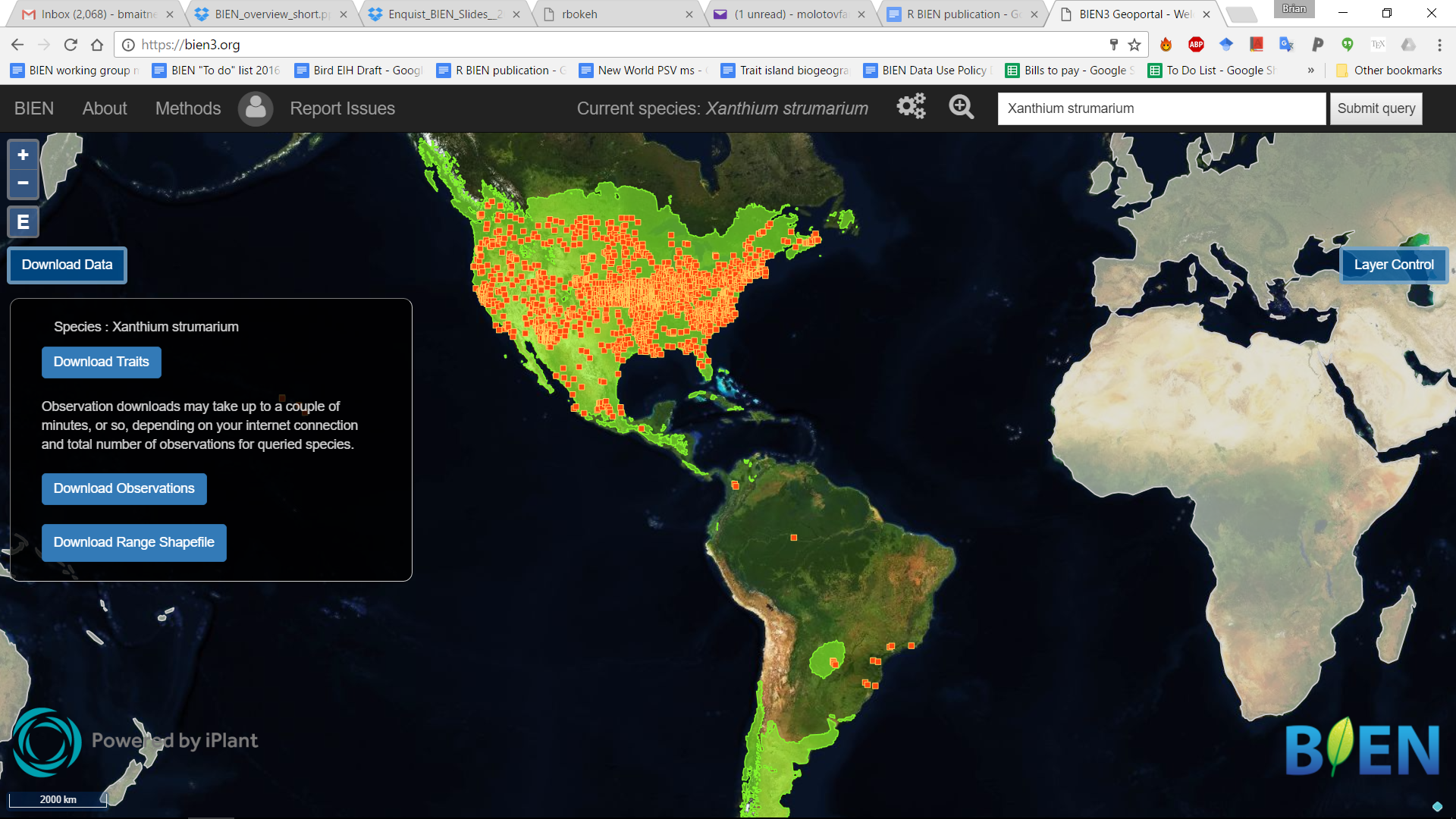 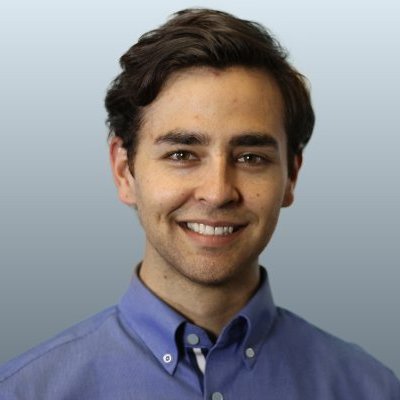 RBIEN: What is it?
A set of R functions to work with the BIEN database
Easier than learning SQL
Much easier than learning BIEN structure
Core goal of the package: make BIEN data easy to access
RBIEN: What is it?
Available on CRAN and Github

https://CRAN.R-project.org/package=BIEN
https://github.com/bmaitner/RBIEN

In R:

install.packages("BIEN")
install_github("bmaitner/RBIEN/BIEN")
RBIEN: What is it?
9 function families:
species lists
occurrence records
plot data
species range maps
trait data
taxonomic information
phylogenetic information
metadata
stem data
RBIEN: What is it?
9 function families:
species lists
occurrence records
plot data
species range maps
trait data
taxonomic information
phylogenetic information
metadata
stem data
Each family has a distinct prefix, e.g. :
	BIEN_list_...
	BIEN_occurrence_...
RBIEN: Species Lists
Prefix: BIEN_list_... 
…all
…country
…state
…county
…shapefile
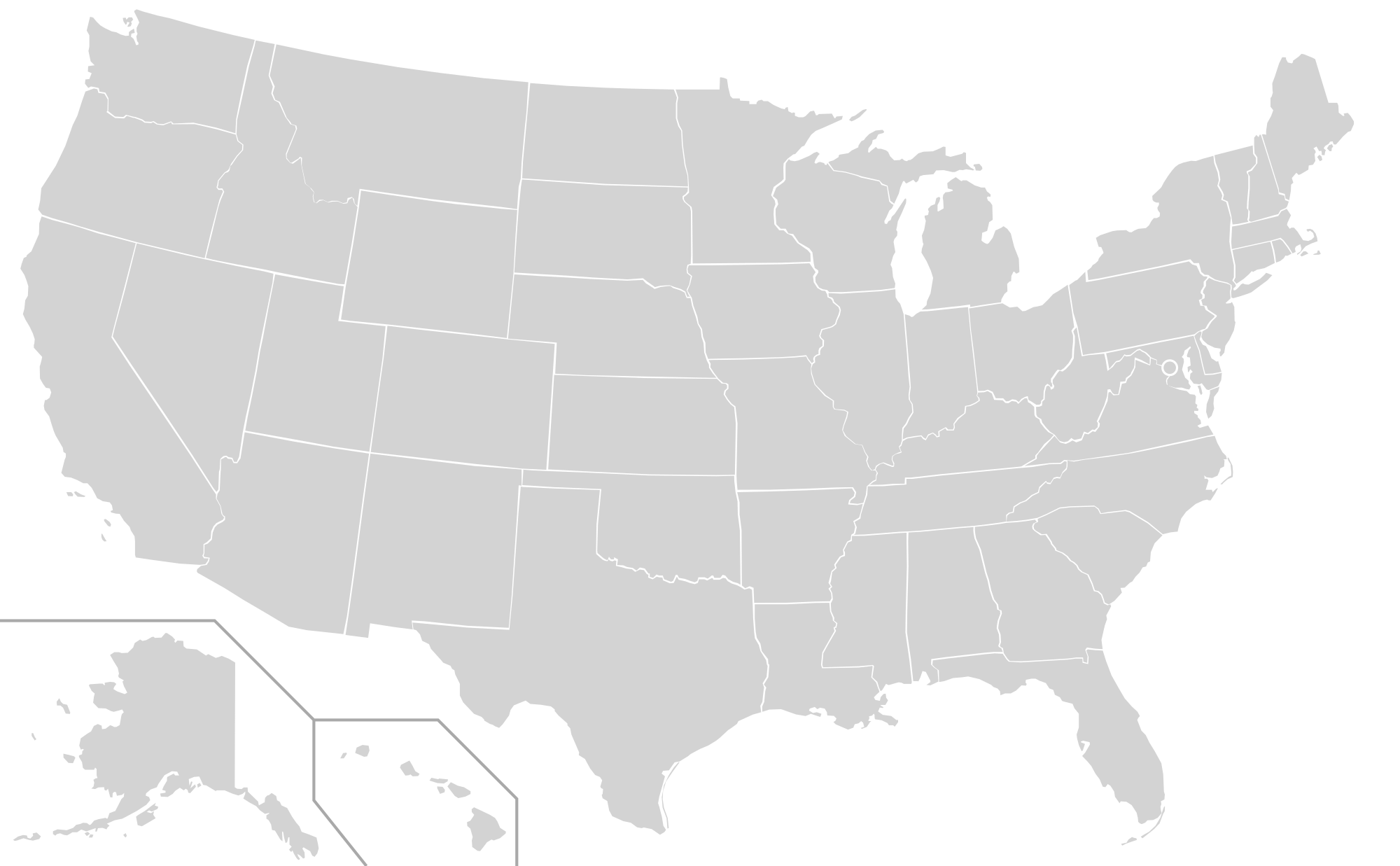 RBIEN: Species Lists
Prefix: BIEN_list_...
Example:

BIEN_list_county(country = "United States", state = "Arizona", county = "Pima")

Generates a list of all species with recorded occurrences in Pima county
RBIEN: Occurrence Records
Prefix: BIEN_occurrence_... 
…country
…state
…county
…box
…shapefile
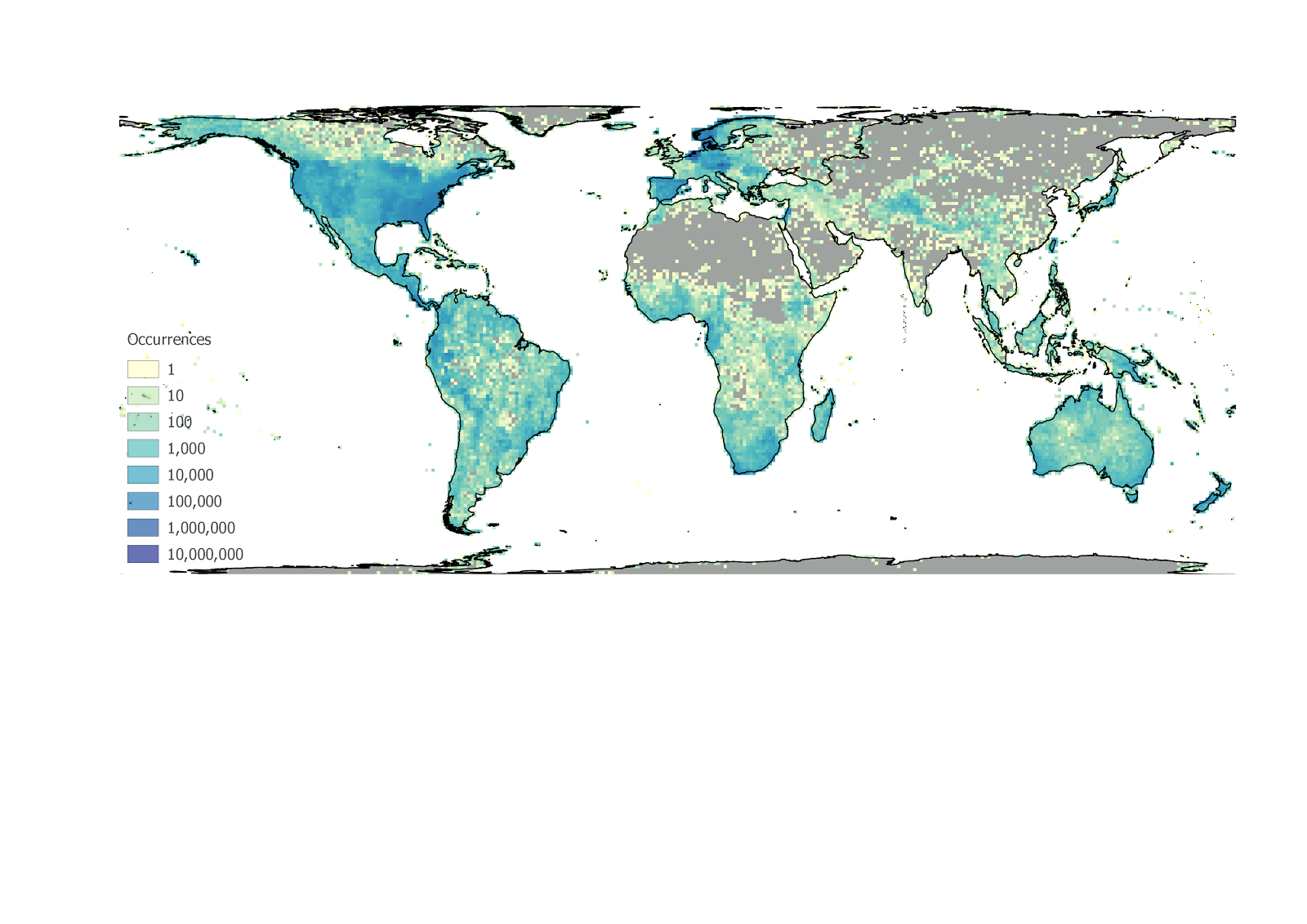 …family
…genus
…species
…records_per_species
RBIEN: Occurrence Records
Additional options:
cultivated
only.new.world
natives.only

all.taxonomy
native.status
observation.type
political.boundaries
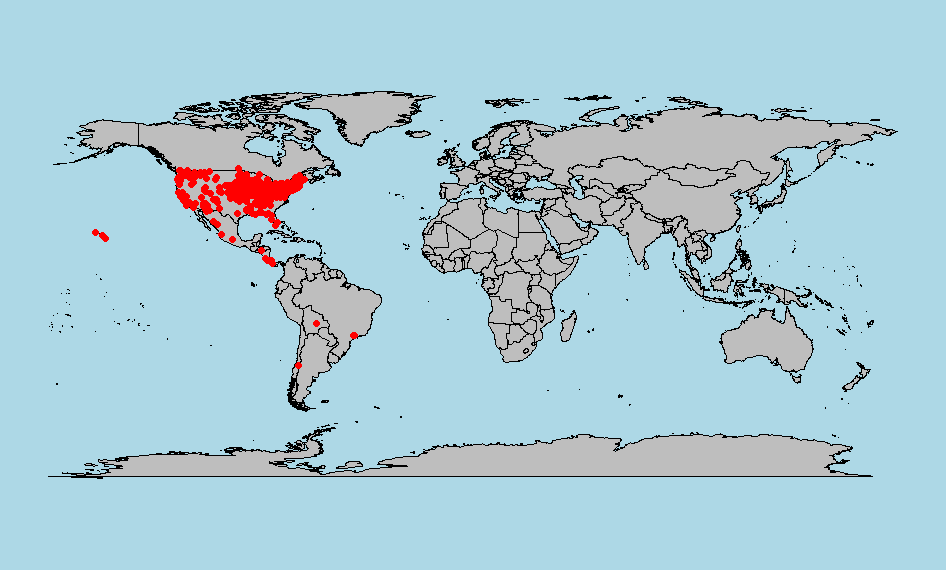 Restrict search, 
provide more information
more information
Occurrences of a single species
RBIEN: Occurrence Records
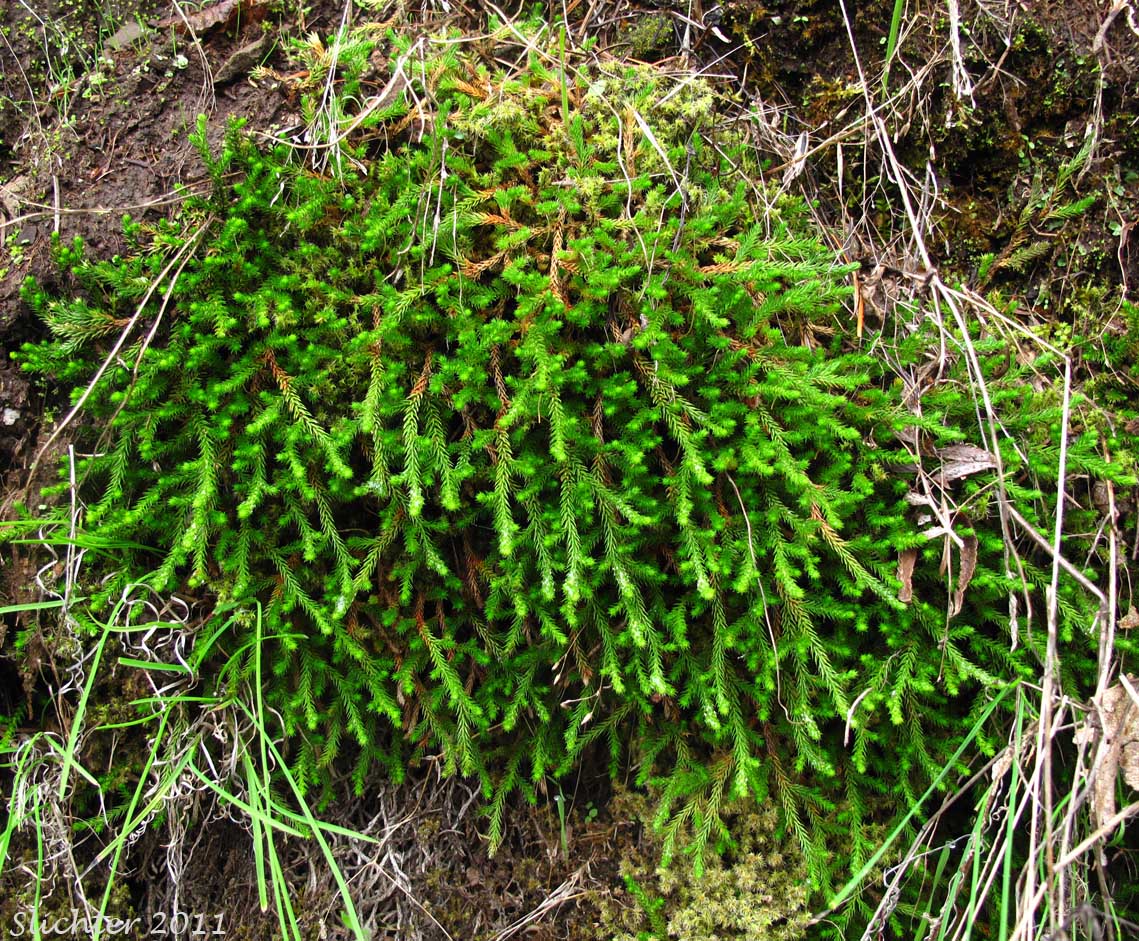 Example:
BIEN_occurrence_genus(
genus = "Selaginella",
only.new.world = F)

Downloads global records for Selaginella
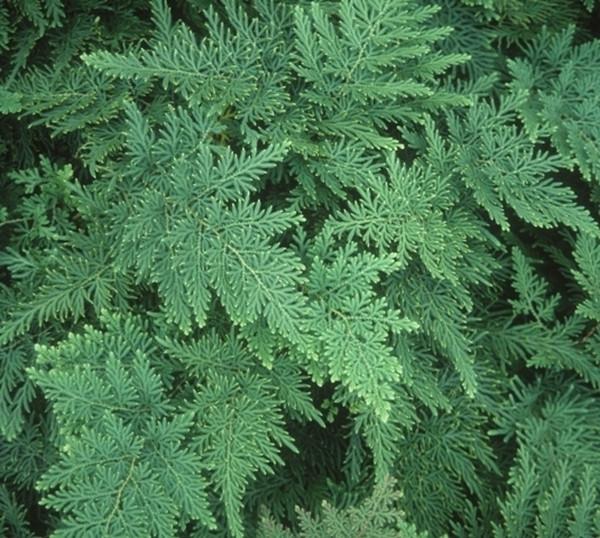 RBIEN: Plot data
Prefix: BIEN_plot_...
metadata
list_datasource
list_sampling_protocols

Good places to start with plot data
Useful info on which data meet your needs
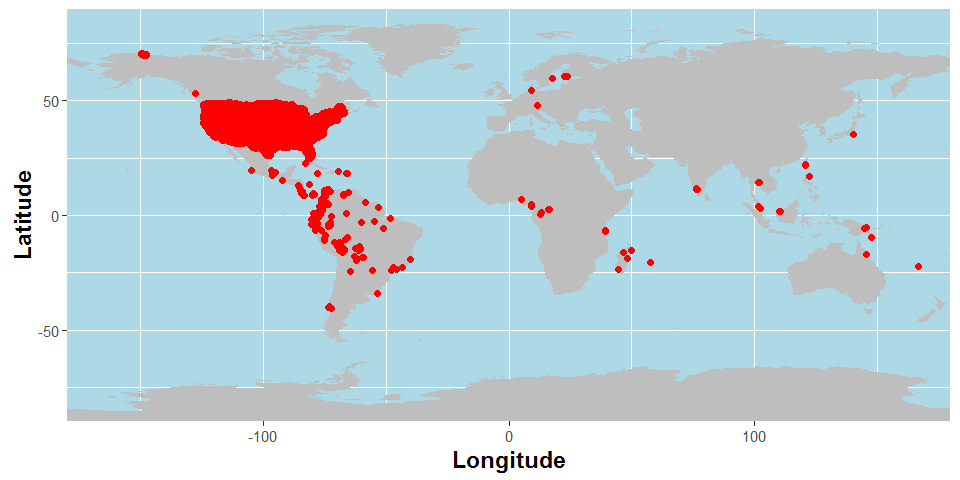 Plot locations in BIEN 3.4
RBIEN: Plot data
Prefix: BIEN_plot_...
…dataset
…datasource
…sampling_protocol
…name
…country
…state
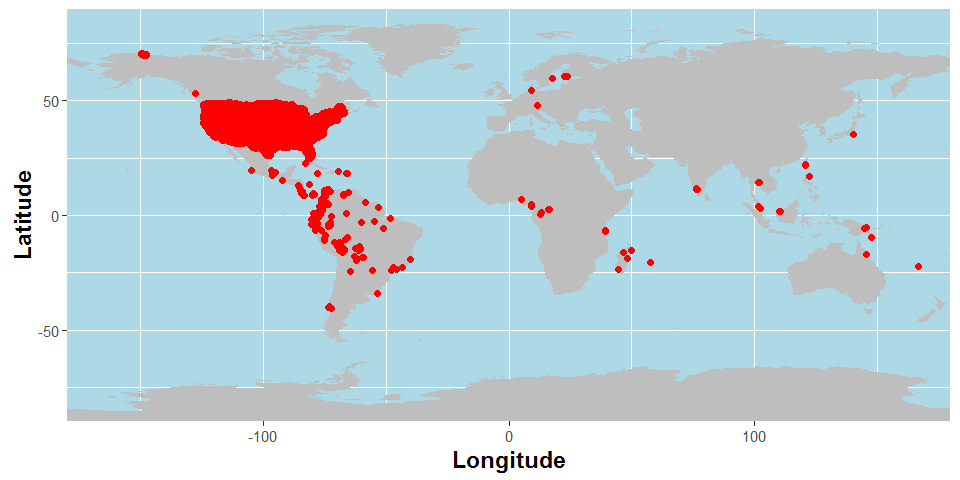 Plot locations in BIEN 3.4
RBIEN: Plot data
Additional options:
cultivated
only.new.world
natives.only

all.taxonomy
native.status
political.boundaries
all.metadata
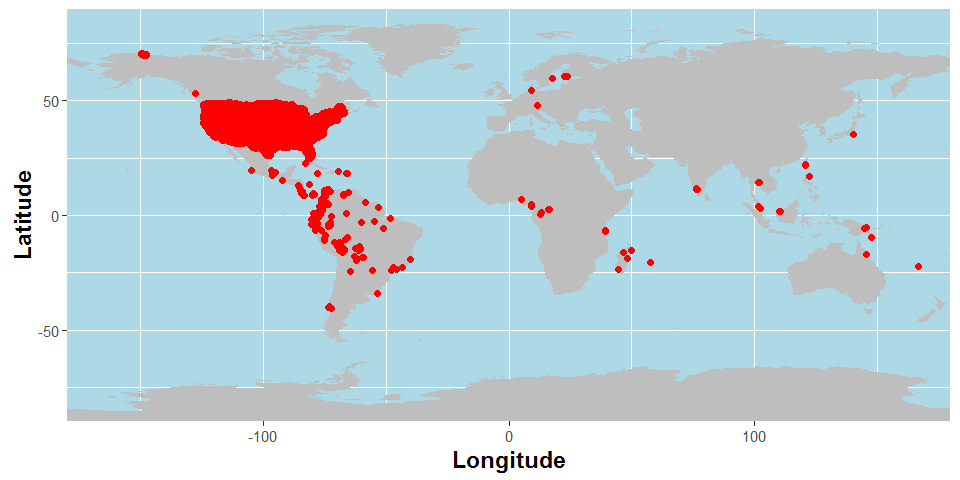 Plot locations in BIEN 3.4
more plot-specific metadata
RBIEN: Plot data
Example:
BIEN_plot_state(
country = "United States",
state = "Rhode Island")
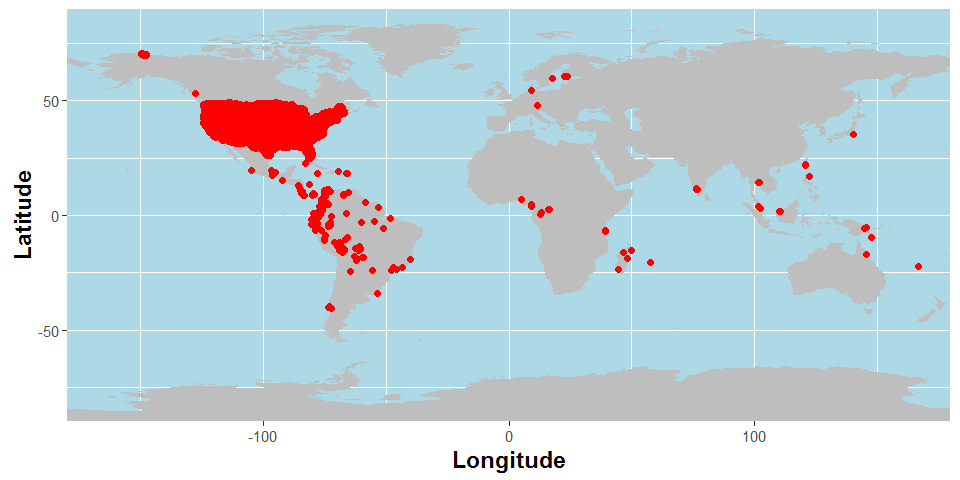 Plot locations in BIEN 3.4
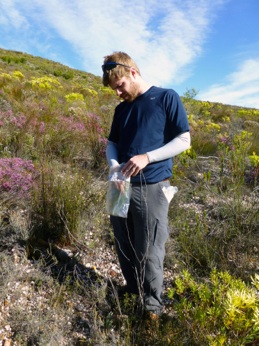 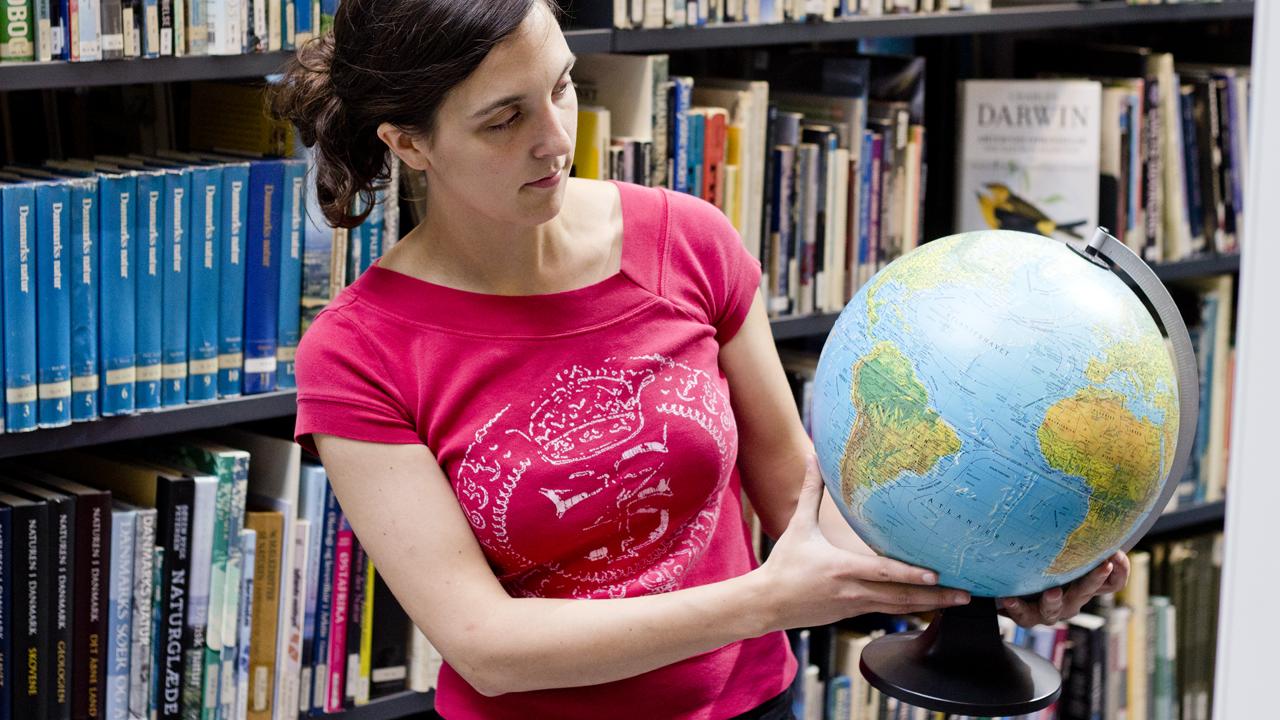 RBIEN: Species range maps
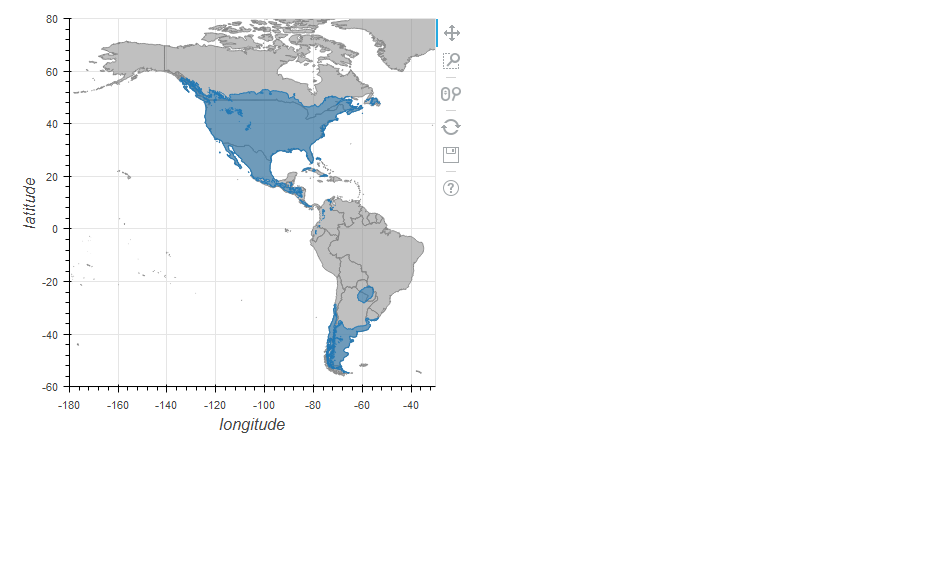 Prefix: BIEN_ranges_...
…genus
…species
…load_species
…intersect_species
…box
…shapefile
taxonomic queries
spatial queries
RBIEN: Species range maps
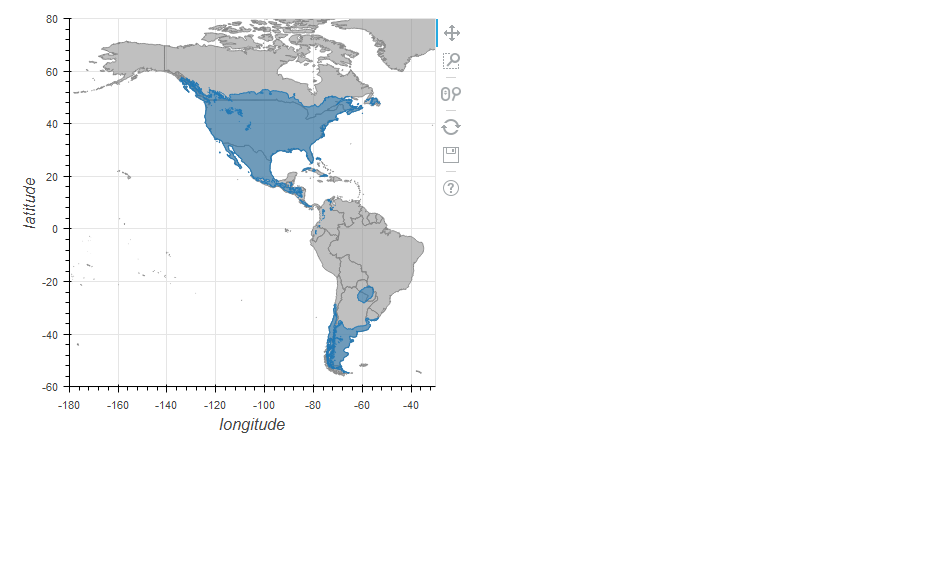 Prefix: BIEN_ranges_...
…genus
…species
…load_species
…intersect_species
…box
…shapefile
loads maps into
environment
RBIEN: Species range maps
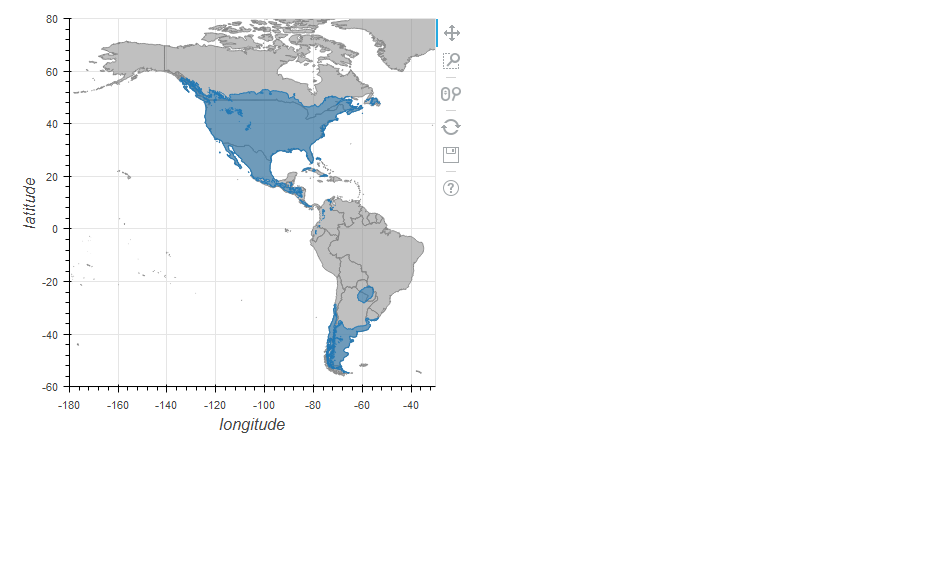 Additional options:
directory 
matched
match_names_only
return.species.list
species_names_only
crop.ranges
VERY IMPORTANT!
RBIEN: Species range maps
Example: 
library(maps)
library(maptools)
xs<-BIEN_ranges_load_species(
 species= "Xanthium strumarium")
map('world',xlim = c(-180,-20))
plot(xs, add=TRUE, col="green")
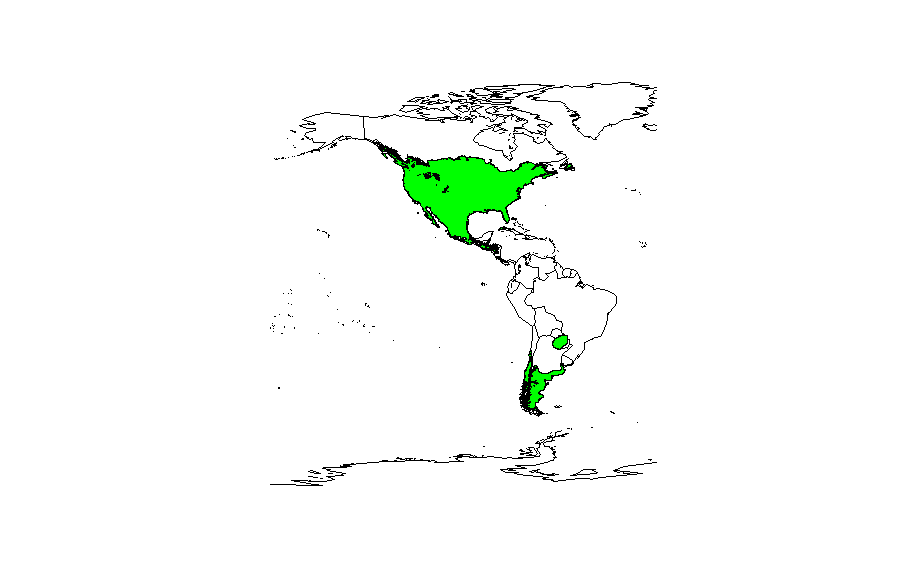 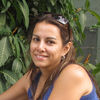 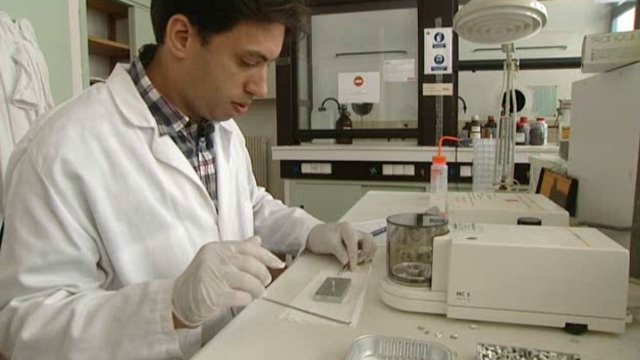 RBIEN: Trait Data
Prefix: BIEN_trait_... 
…list
…trait
…traitbyfamily
…traitbygenus
…traitbyspecies
…traits_per_species
…mean
…family
…genus
…species
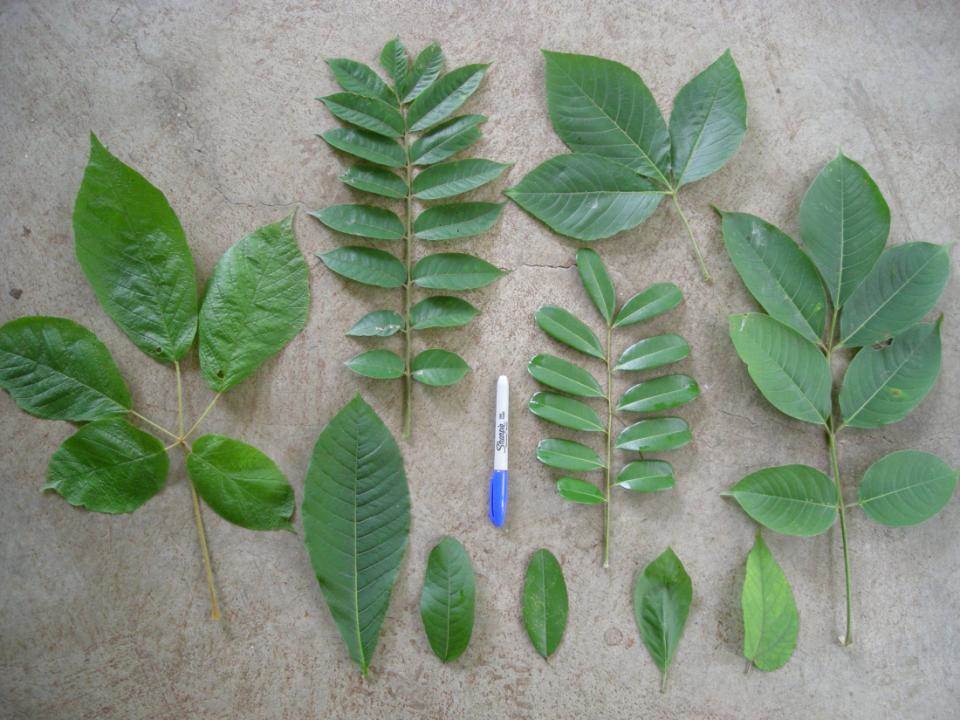 Image: catherinehulshof.wordpress.com
RBIEN: Trait Data
Prefix: BIEN_trait_... 
…list
…trait
…traitbyfamily
…traitbygenus
…traitbyspecies
…traits_per_species
…mean
…family
…genus
…species
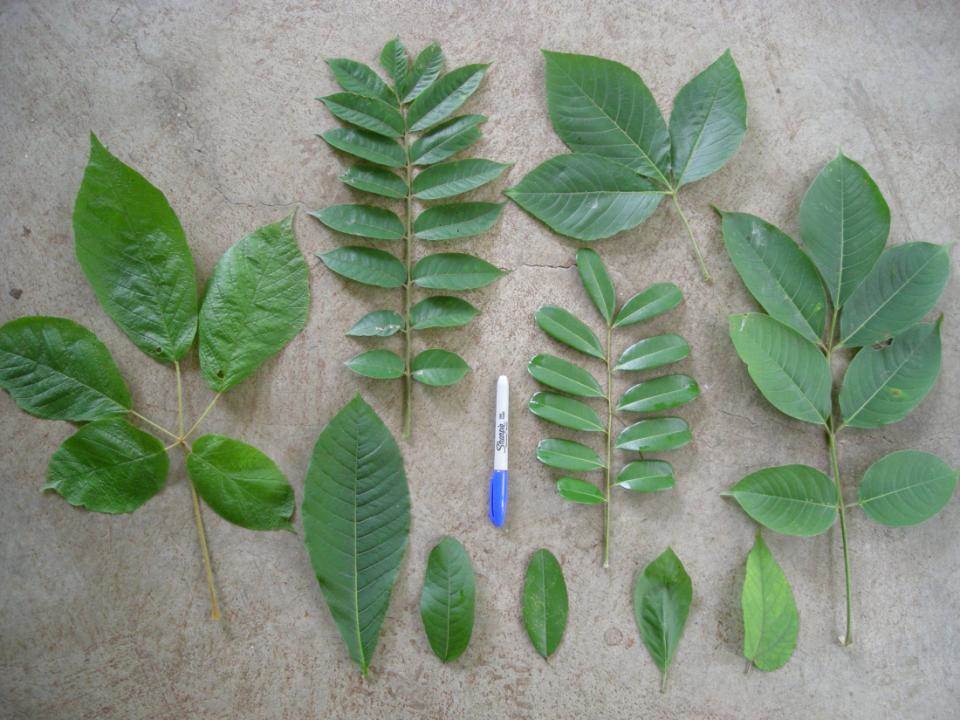 Useful metadata
trait queries
taxonomic queries
Image: catherinehulshof.wordpress.com
RBIEN: Trait Data
Start with BIEN_trait_list
Spelling matters
“leaf area” ≠ “Leaf Area”
Standardized names, units
31 traits (more to come)
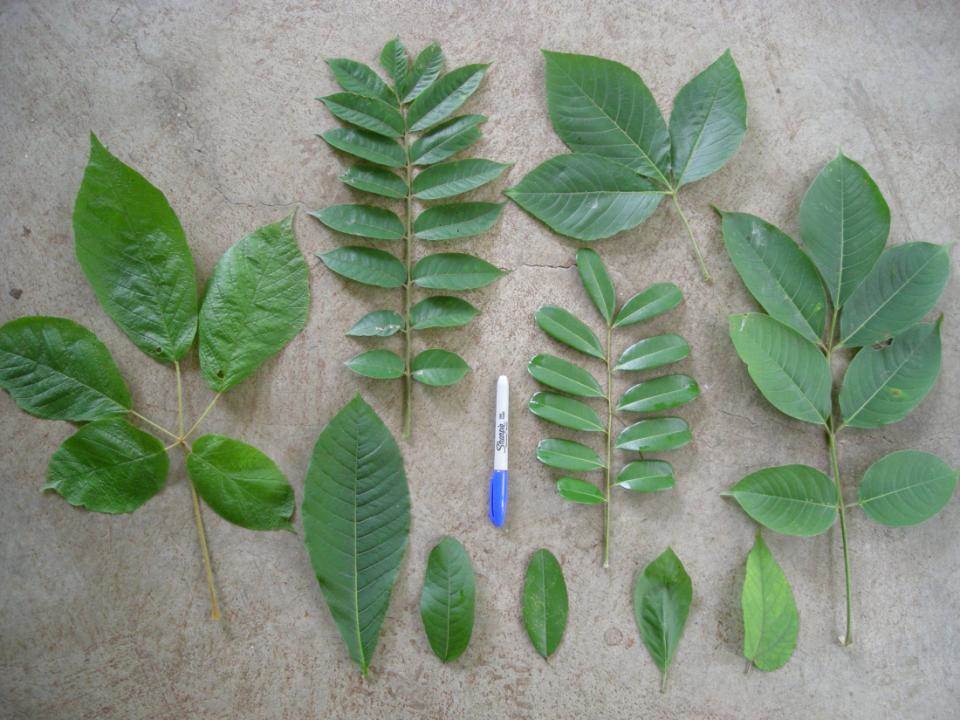 Image: catherinehulshof.wordpress.com
RBIEN: Trait Data
Example:

BIEN_trait_genus("Carnegiea")

Downloads all trait data for saguaros
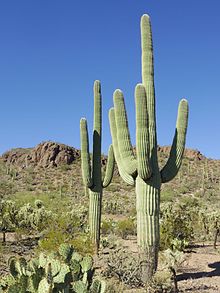 RBIEN: Taxonomic Data
Prefix: BIEN_taxonomy_...
…family
…genus
…species
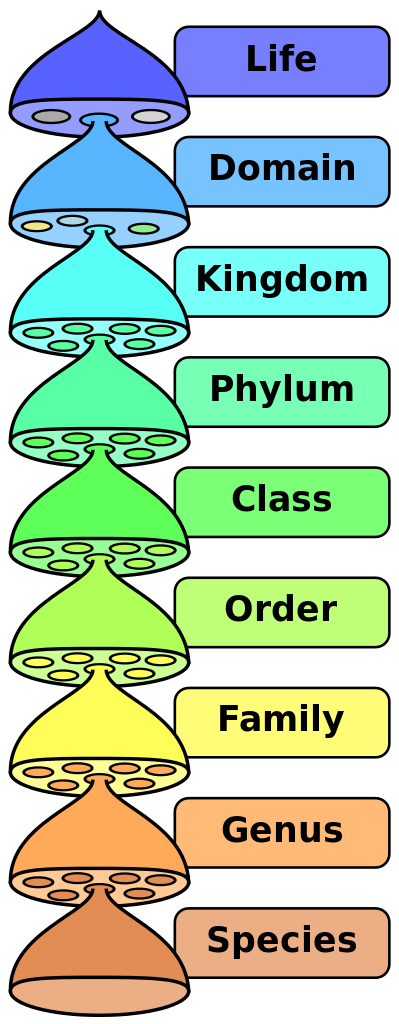 RBIEN: Taxonomic Data
Prefix: BIEN_taxonomy_...
…family
…genus
…species

Also contains authorship, validity data
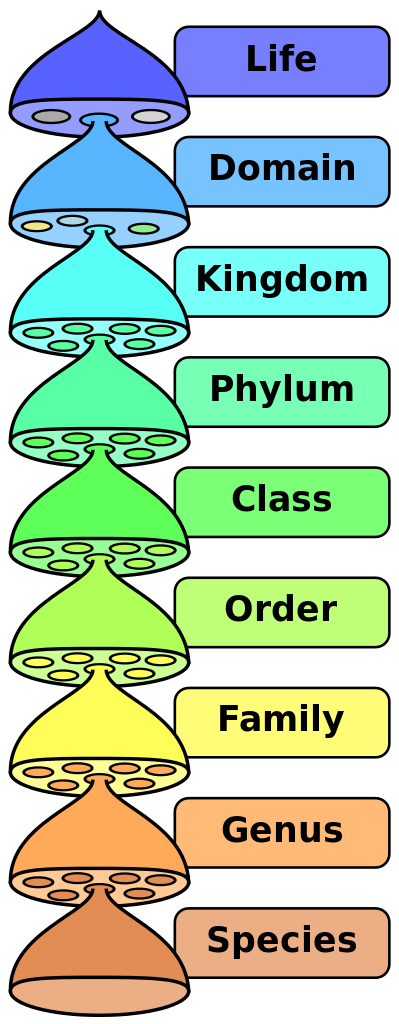 RBIEN: Taxonomic Data
Example:

BIEN_taxonomy_family("Selaginellaceae")

Downloads taxonomic data for the whole family
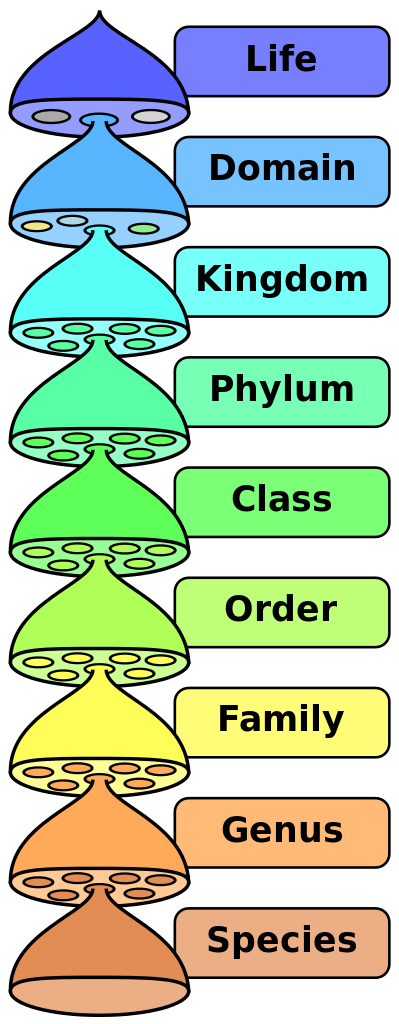 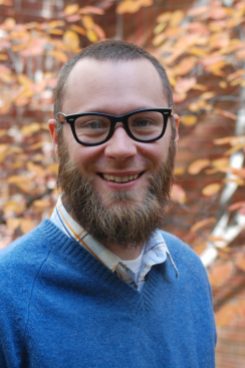 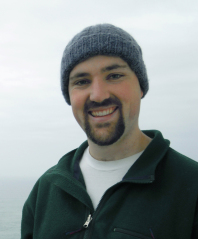 RBIEN: Phylogenies
Prefix: BIEN_phylogeny_....
…conservative
…complete
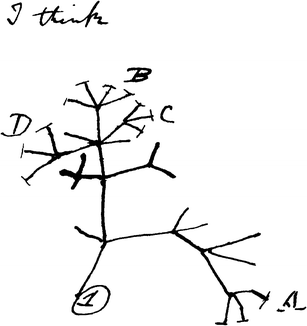 RBIEN: Phylogenies
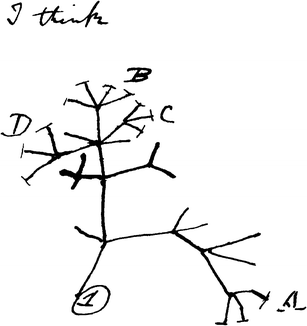 Prefix: BIEN_phylogeny_....
…conservative
…complete
Only species w/ molecular data (19k), 1x
Most New World species (81k), 100x
RBIEN: Phylogenies
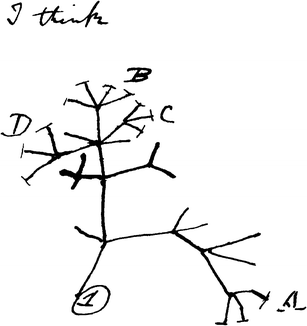 Prefix: BIEN_phylogeny_....
…conservative
…complete
Additional options:
n_phylogenies
seed
replicates
Only species w/ molecular data (19k), 1x
Most New World species (81k), 100x
Randomly select phylogenies
Specify phylogenies for download
RBIEN: Phylogenies
Example:
phylo <- BIEN_phylogeny_conservative()
library(ape)
plot.phylo(phylo, show.tip.label = F)
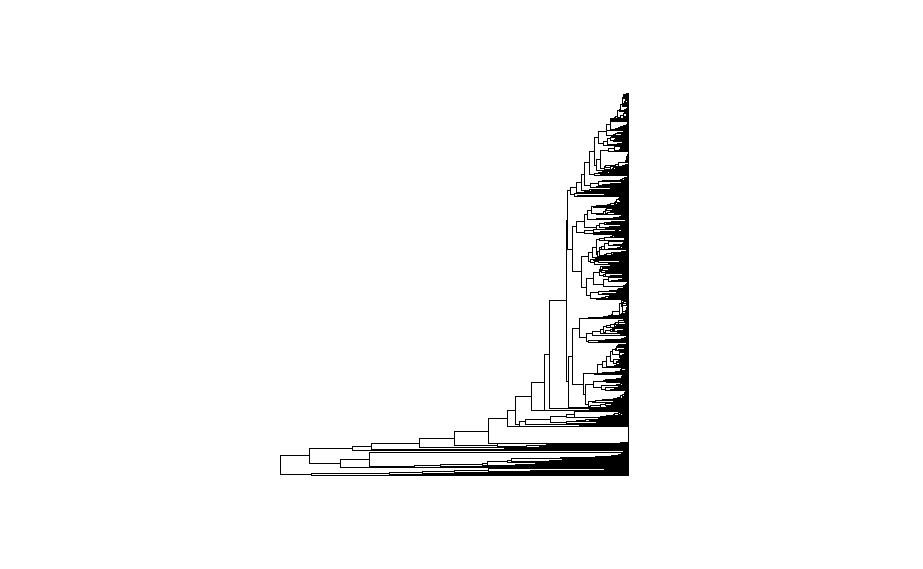 RBIEN: Metadata
Prefix: BIEN_metadata_...
…database_version
…match_data
…citation
RBIEN: Metadata
Prefix: BIEN_metadata_...
…database_version
…match_data
…citation
Generates attribution data!
References
Acknowledgements
RBIEN: Metadata
Example:
selaginella <- BIEN_occurrence_genus("Selaginella")
BIEN_metadata_citation(dataframe = selaginella)
Returns:
1) Information on data use
2) Bibtex citations for use in a reference manager
3) Acknowledgement statement for manuscripts
RBIEN: Caveats and tips
Computer and network need to allow SQL connections

Some queries may take a long time, be patient

Let me know if something is documented poorly
BIEN: Future Directions
Improve Old World data coverage
More, improved range maps
More trait data
Allow users to upload trait, occurrence data
Feedback to data providers (errors, number of downloads)
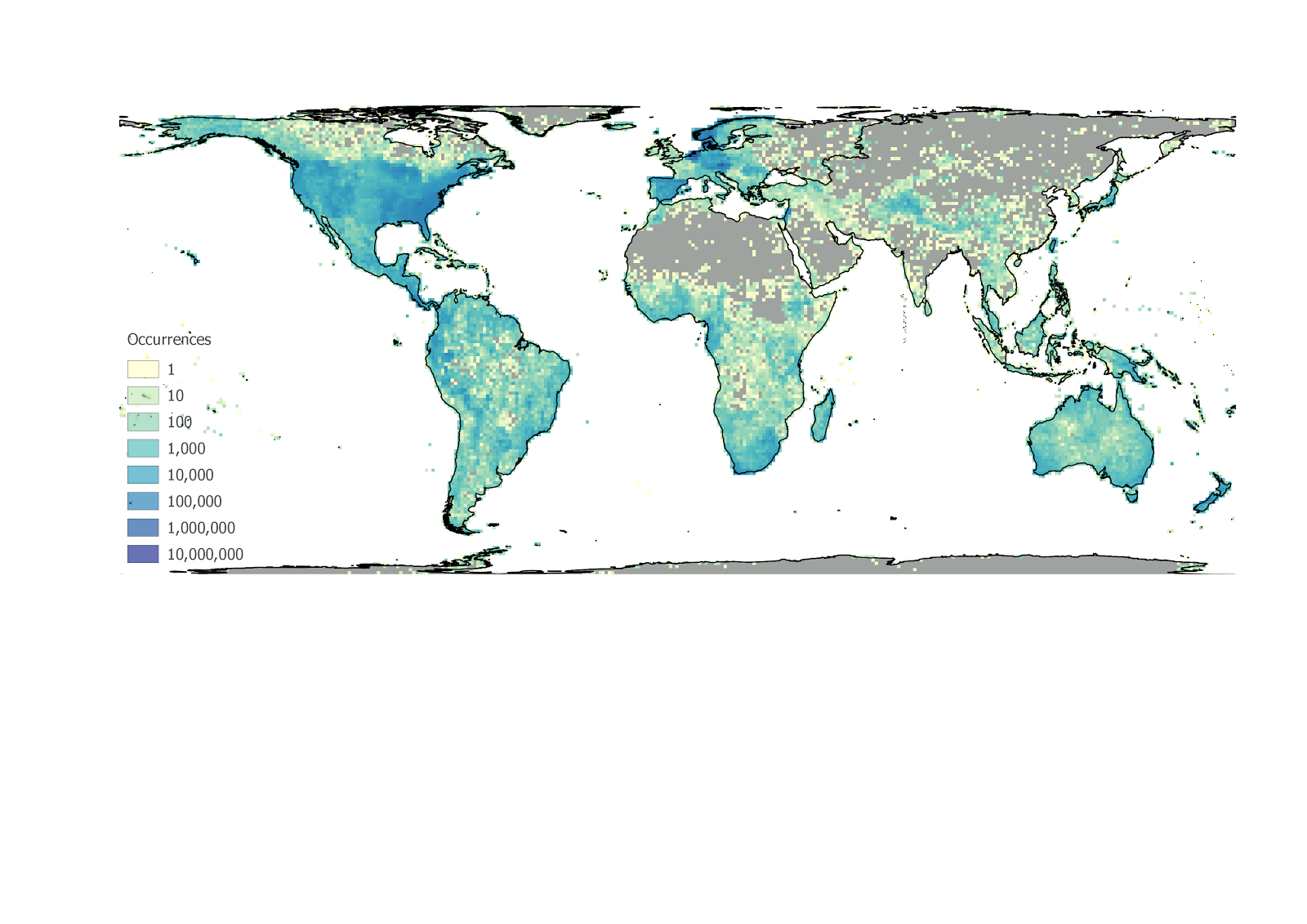 Questions?  Suggestions?
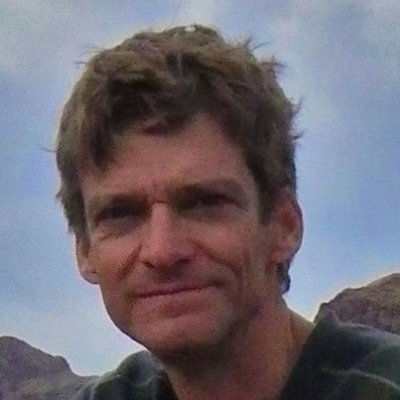 Thanks to the entire BIEN working group, especially:
	Brad Boyle
	Cory Merow
	Daniel Guaderrama
	Brian Enquist
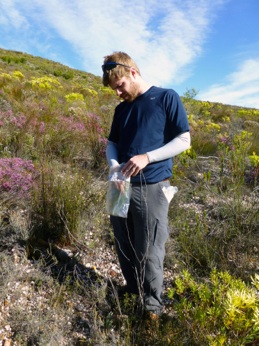 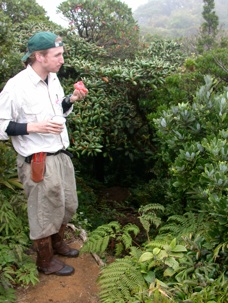 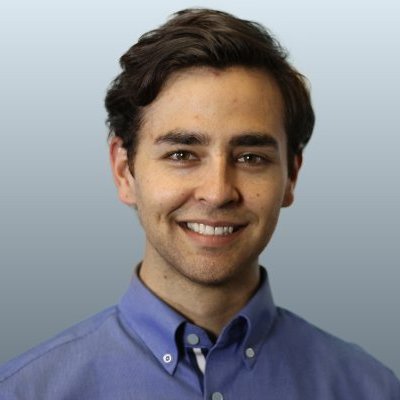 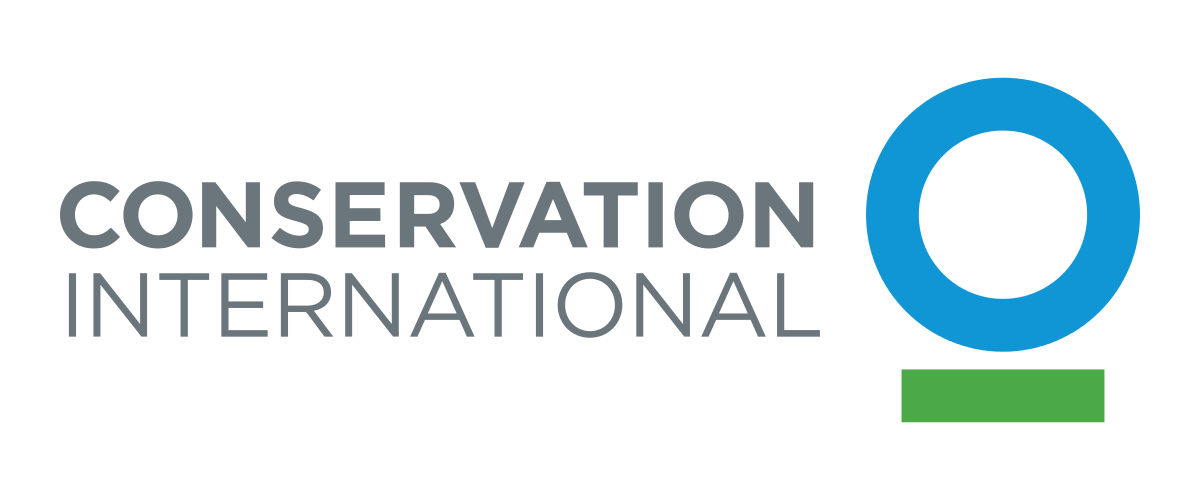 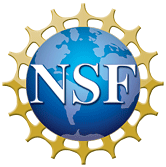 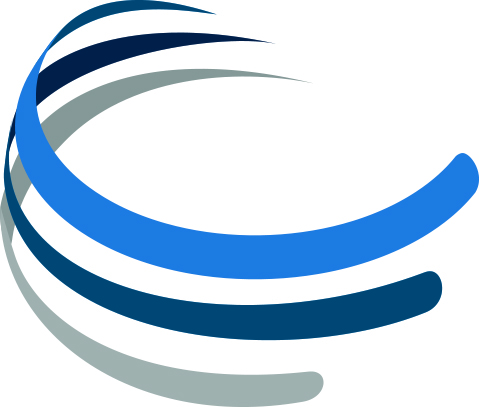